Federal Geodetic Control SubcommitteeUpdate to Coordination Group
Juliana P. Blackwell
Subcommittee Chair
Director, National Geodetic Survey
Juliana.Blackwell@noaa.gov 
September 11, 2018
Topics
FGCS Membership
 Information on New Datums
 Recent Activities
 Geodetic Control Theme Personnel
 Dataset Updates
 FGCS Meetings
 Next Steps
2
FGCS Membership
The Federal Geodetic Control Subcommittee helps coordinate the planning and execution of geodetic surveys, developing standards and specifications for these surveys, and exchanging geodetic survey data and technical information among Federal agencies.
https://www.fgdc.gov/organization/working-groups-subcommittees/fgcs
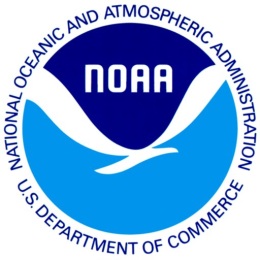 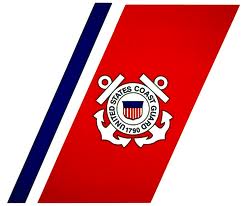 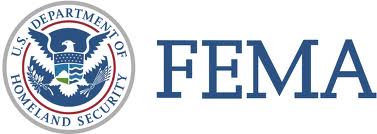 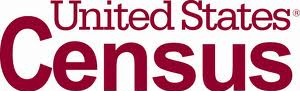 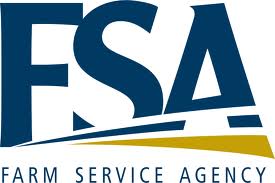 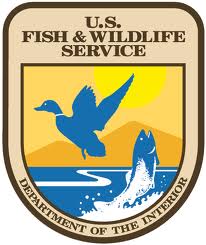 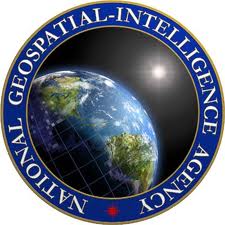 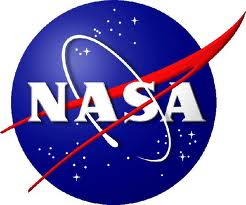 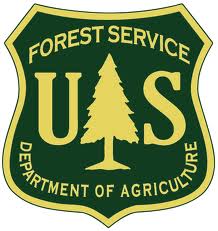 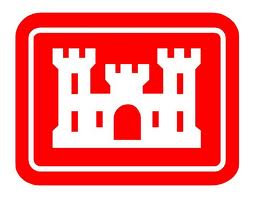 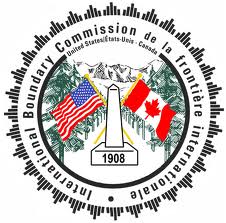 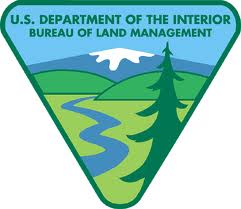 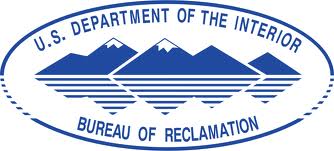 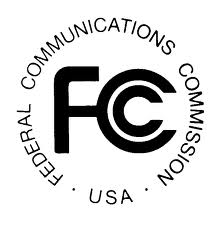 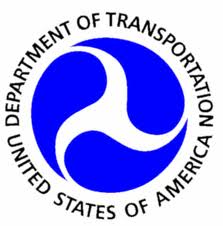 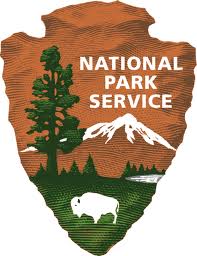 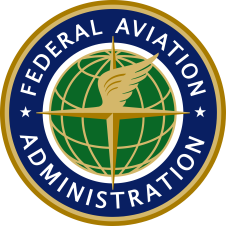 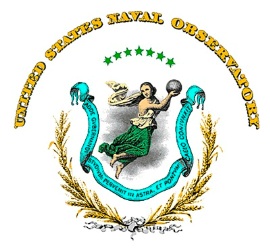 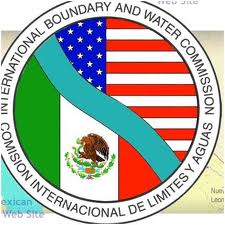 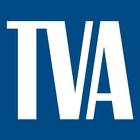 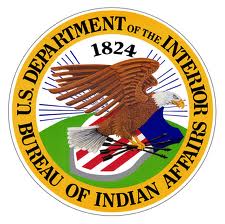 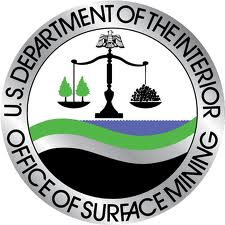 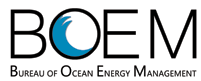 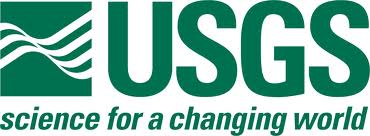 3
Information on “New Datums”
https://geodesy.noaa.gov/datums/newdatums/
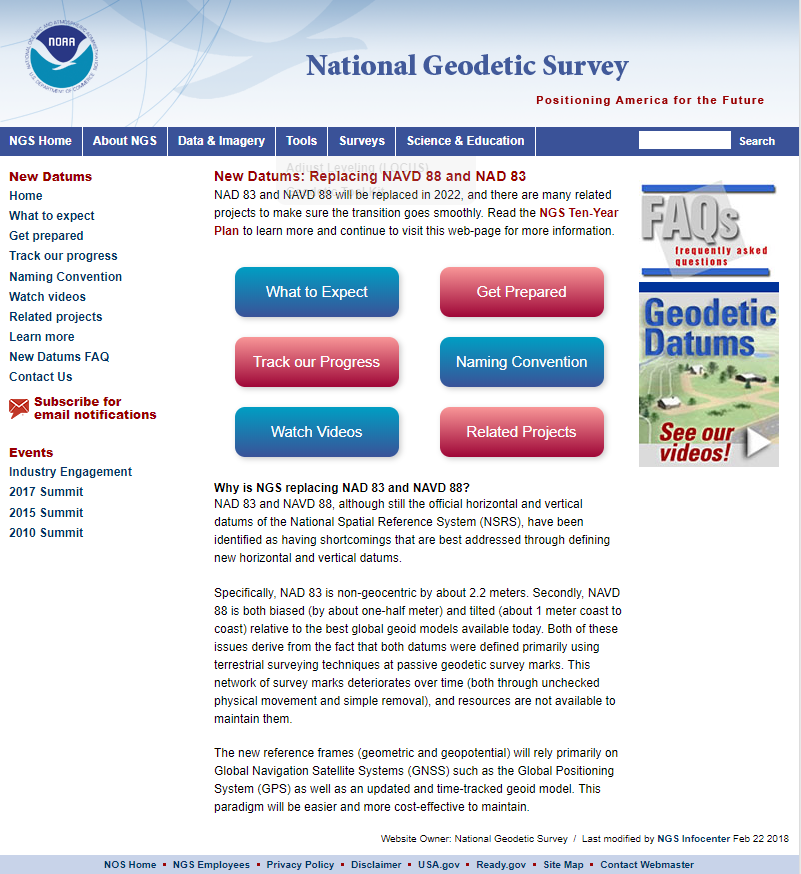 What to expect
 How to prepare
 Track our progress
 Related projects
 Educational videos
 Learn more
 FAQs
 Contact us
 Sign up for updates
4
NSRS Modernization Industry Workshop
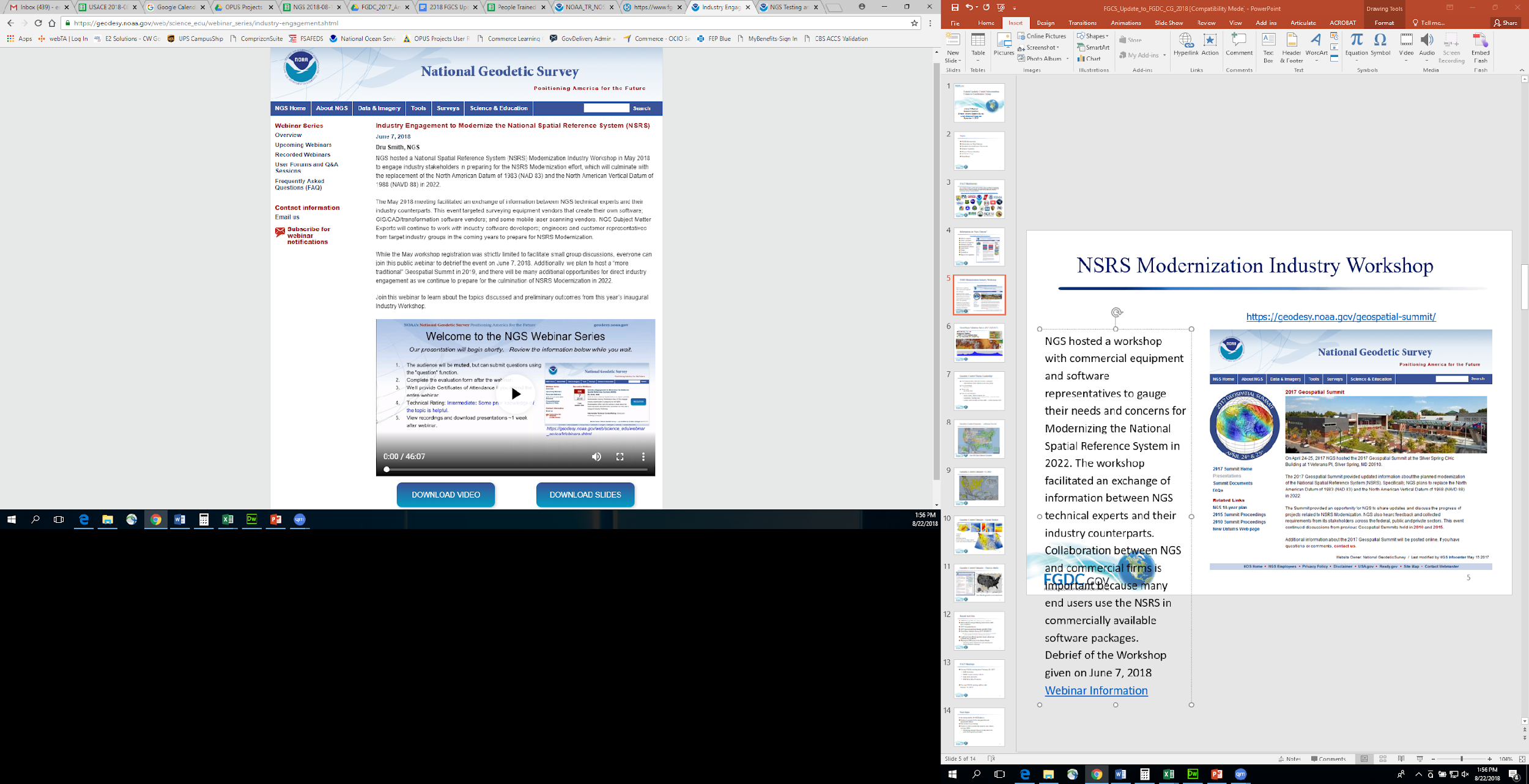 Industry needs and concerns in anticipation of Modernizing the National Spatial Reference System in 2022 

Debrief of the Workshop given on June 7, 2018
Webinar Information
5
NGS Coordinate Conversion and Transformation Tool (NCAT)
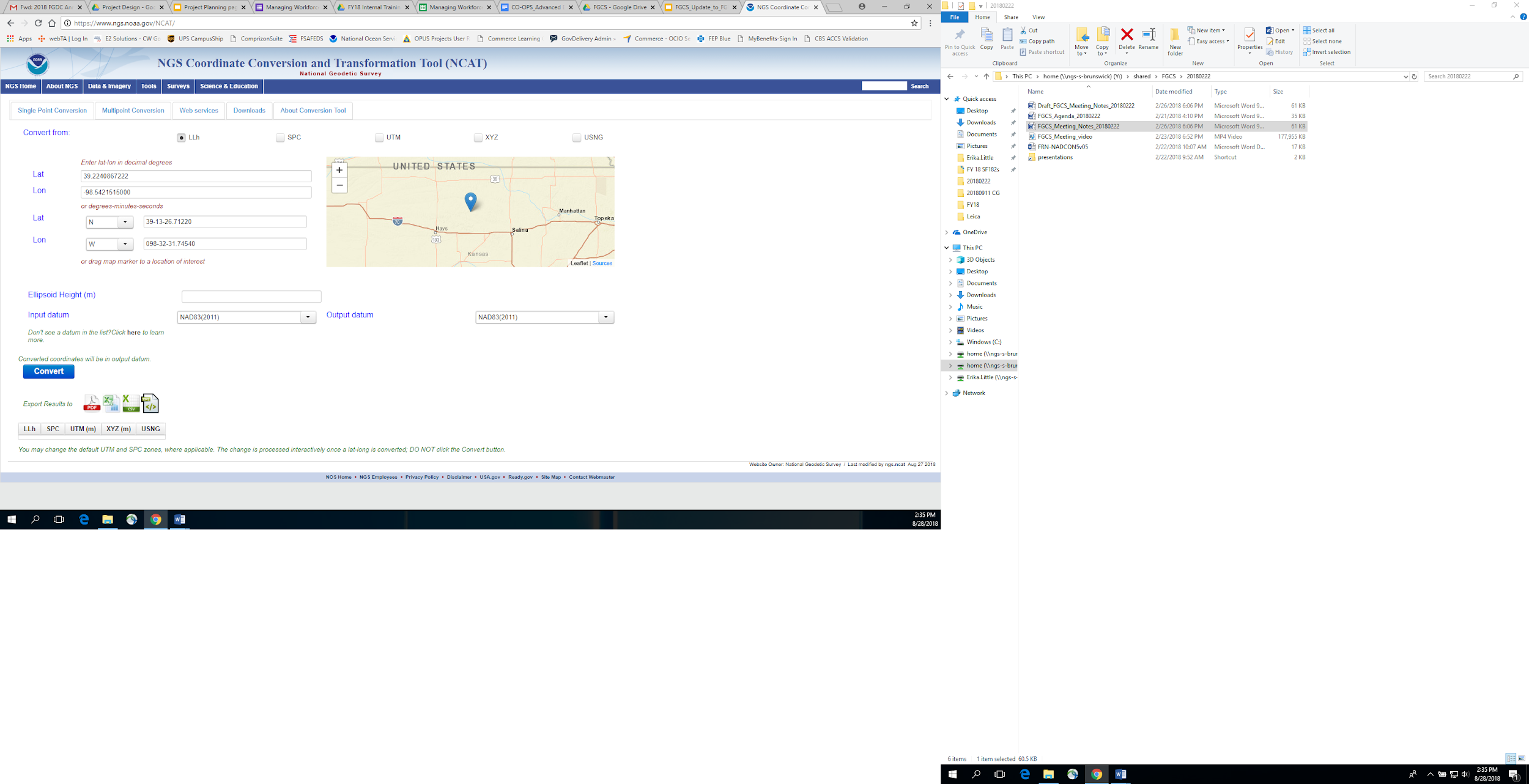 NCAT combines several previously separate transformation tools into a single browser-based user interface that supports single- and multi-point conversions, web services, and downloadable software.

https://geodesy.noaa.gov/NCAT/
6
State Plane Coordinates for 2022
A Federal Register Notice solicited comments on Draft Policy and Draft Procedures documents concerning changes to the State Plane Coordinate System (SPCS). 
SPCS 83 (tied to NAD 83) will be replaced by SPCS2022, which will be related to the 2022 Terrestrial Reference Frames. 

https://geodesy.noaa.gov/SPCS/index.shtml
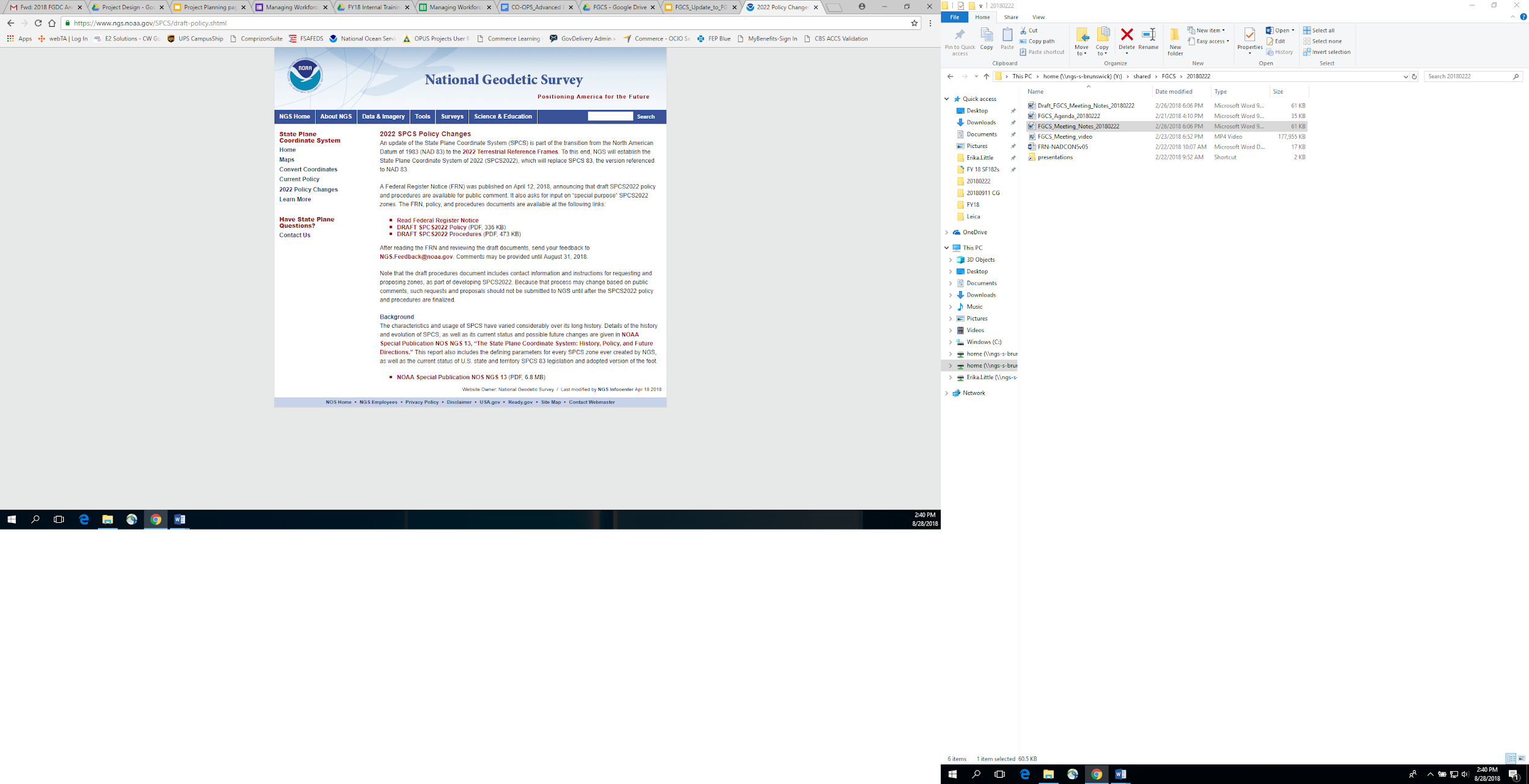 7
Geodetic Control in American Samoa
An earthquake occurred in 2009
All vertical control has been degraded by decimeters
The lone CORS site demonstrates magnitude
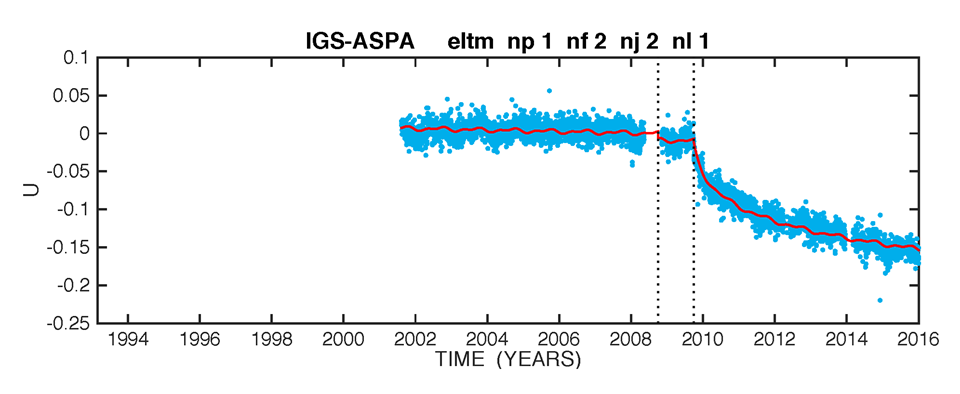 Recommendations:	1. Deprecate ASVD02						2. Investigate possible replacement
8
Geodetic Control Theme Leadership
FGCS Subcommittee Chair and Executive Champion 
Juliana Blackwell, Director, National Geodetic Survey (NGS)
 FGCS Secretariat 
Erika Little, NGS (Acting while Brian Shaw is on extended leave)
 Theme Lead 
Dan Roman, NGS
 Data Sets and Managers 
Airborne Gravity – Jeffrey Johnson, NGS
Continuously Operating Reference Stations (CORS) – Kevin Choi, NGS
Geoid Models – Yan Wang, NGS
Geodetic Control Information on Passive Marks – Godfred Amponsah, NGS
9
Geodetic Control Datasets – Airborne Gravity
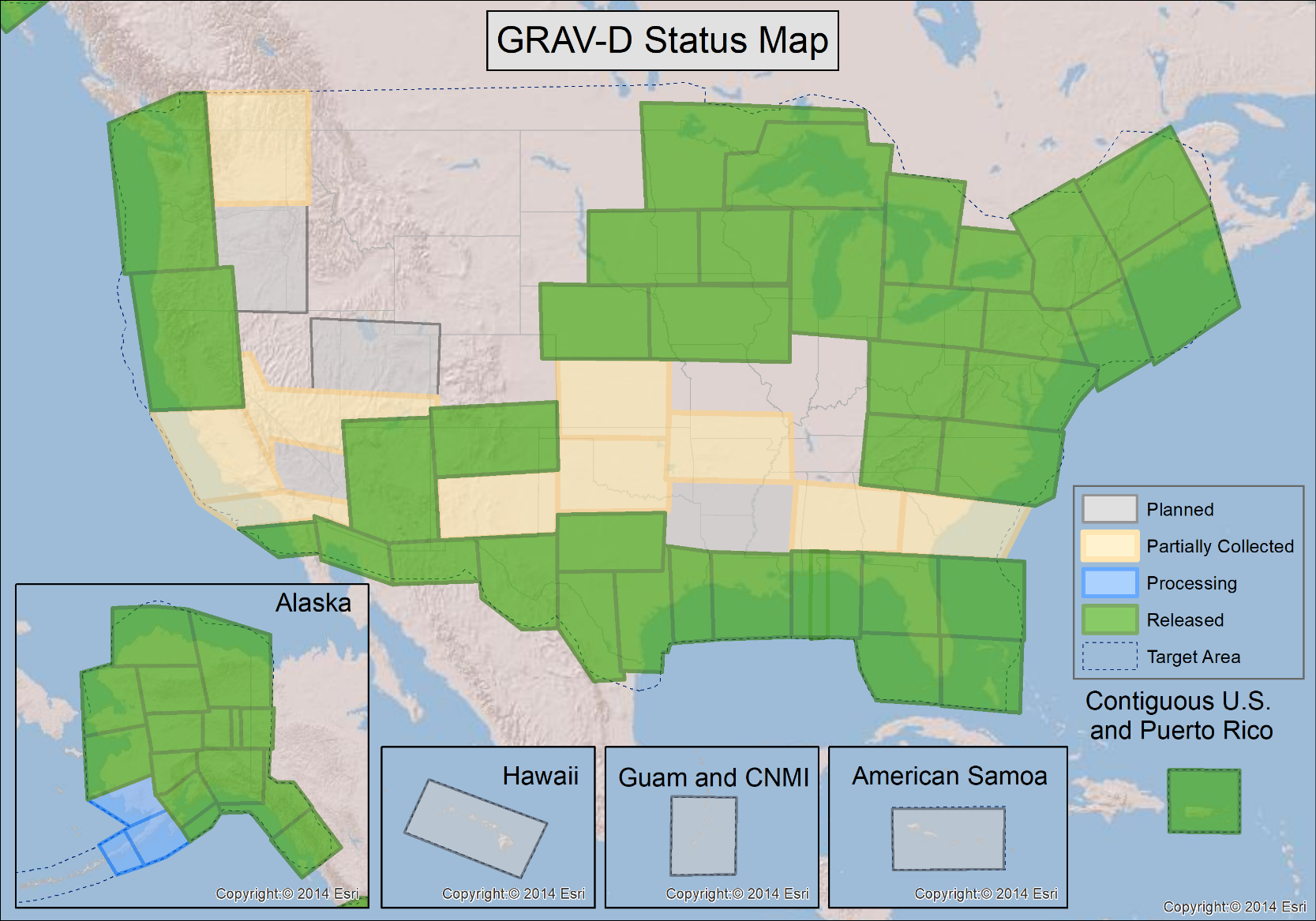 Over 71% Data Collection Complete
10
Geodetic Control Datasets - CORS
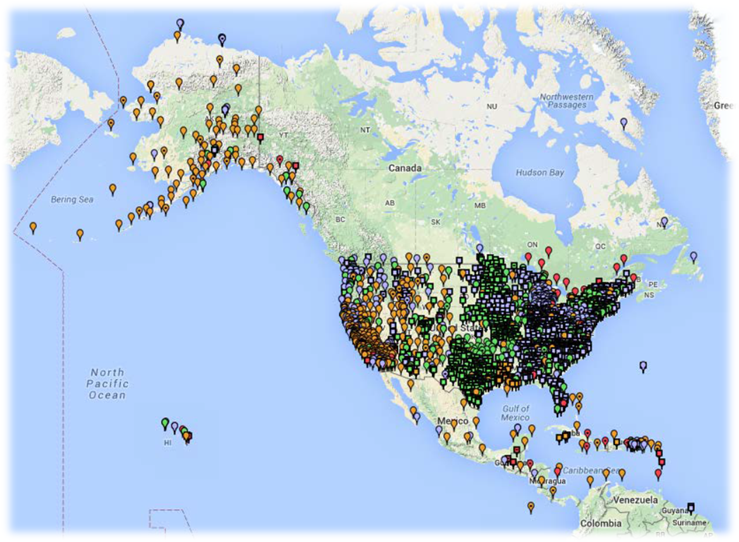 ~1800 Continuously Operating Reference Stations
Run by more than 200 organizations (various government, academic, and private organizations)
Provide access to the U.S. National Spatial Reference System
11
Foundation CORS
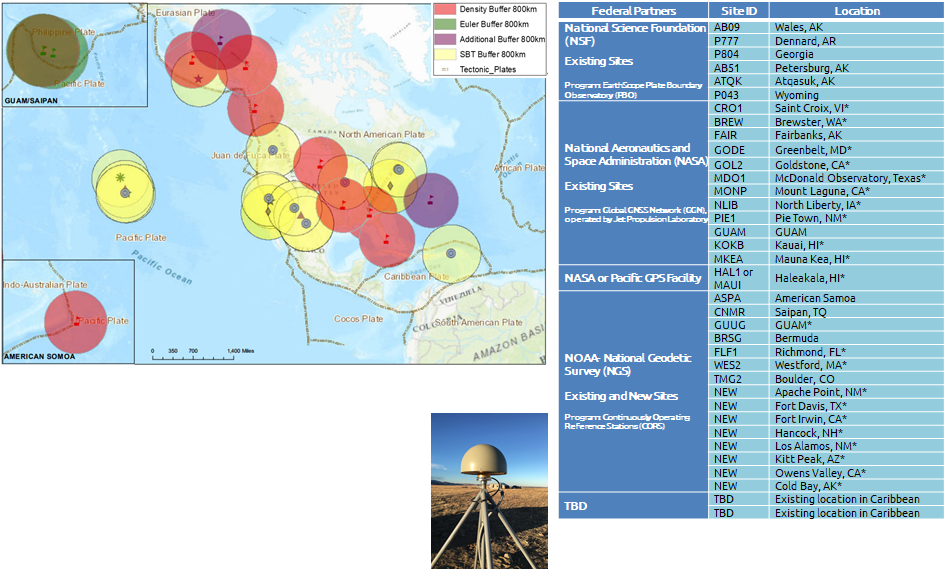 A set of federally-operated, ultra-high-quality, high-reliability stations with the longevity to guarantee citizens access to official NSRS positions and support international positioning consistency efforts.
12
Geodetic Control Datasets – Passive Marks
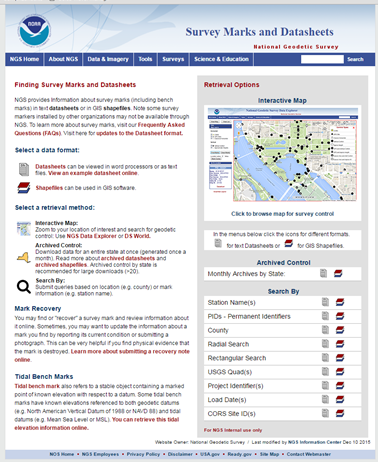 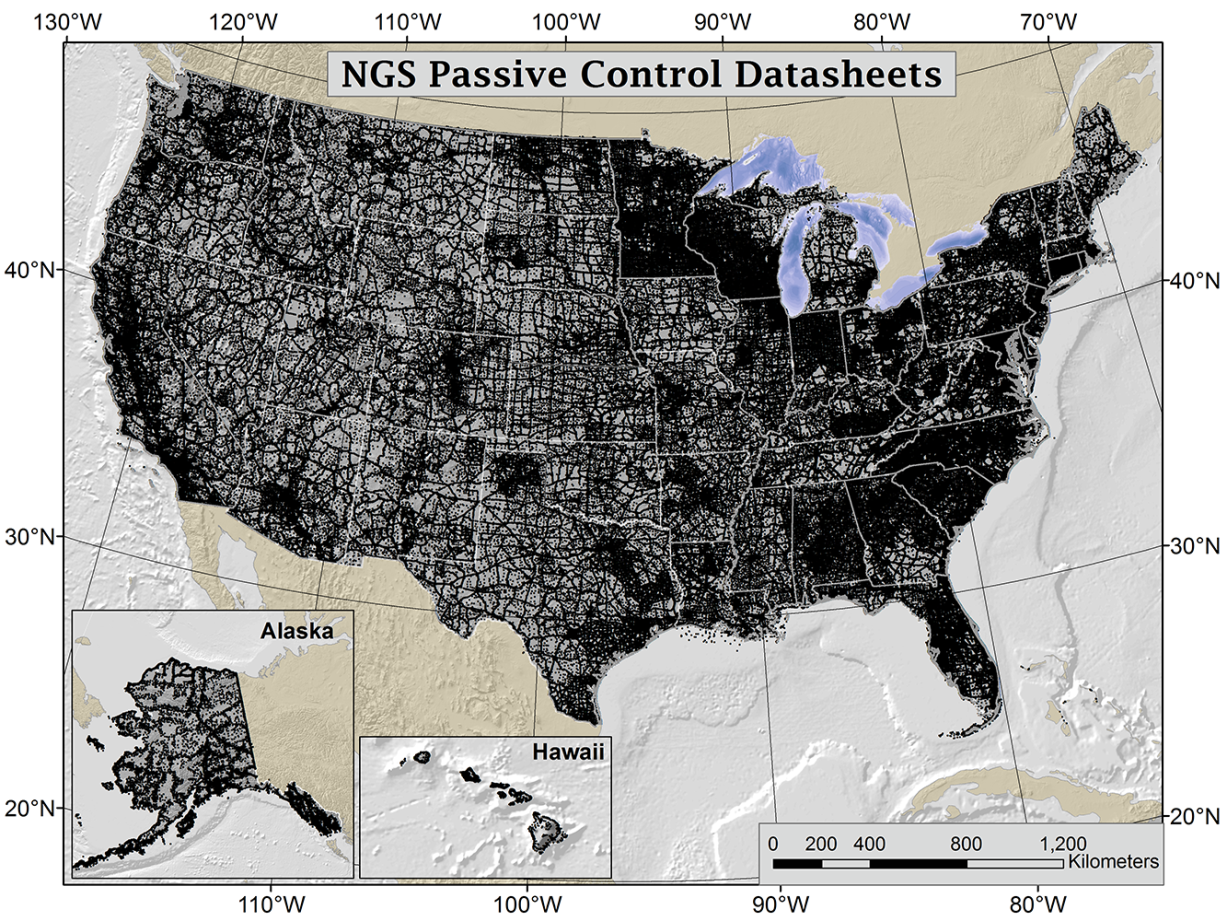 Over 800,000 geodetic control datasheets
13
Geodetic Control Datasets – Geoid Models
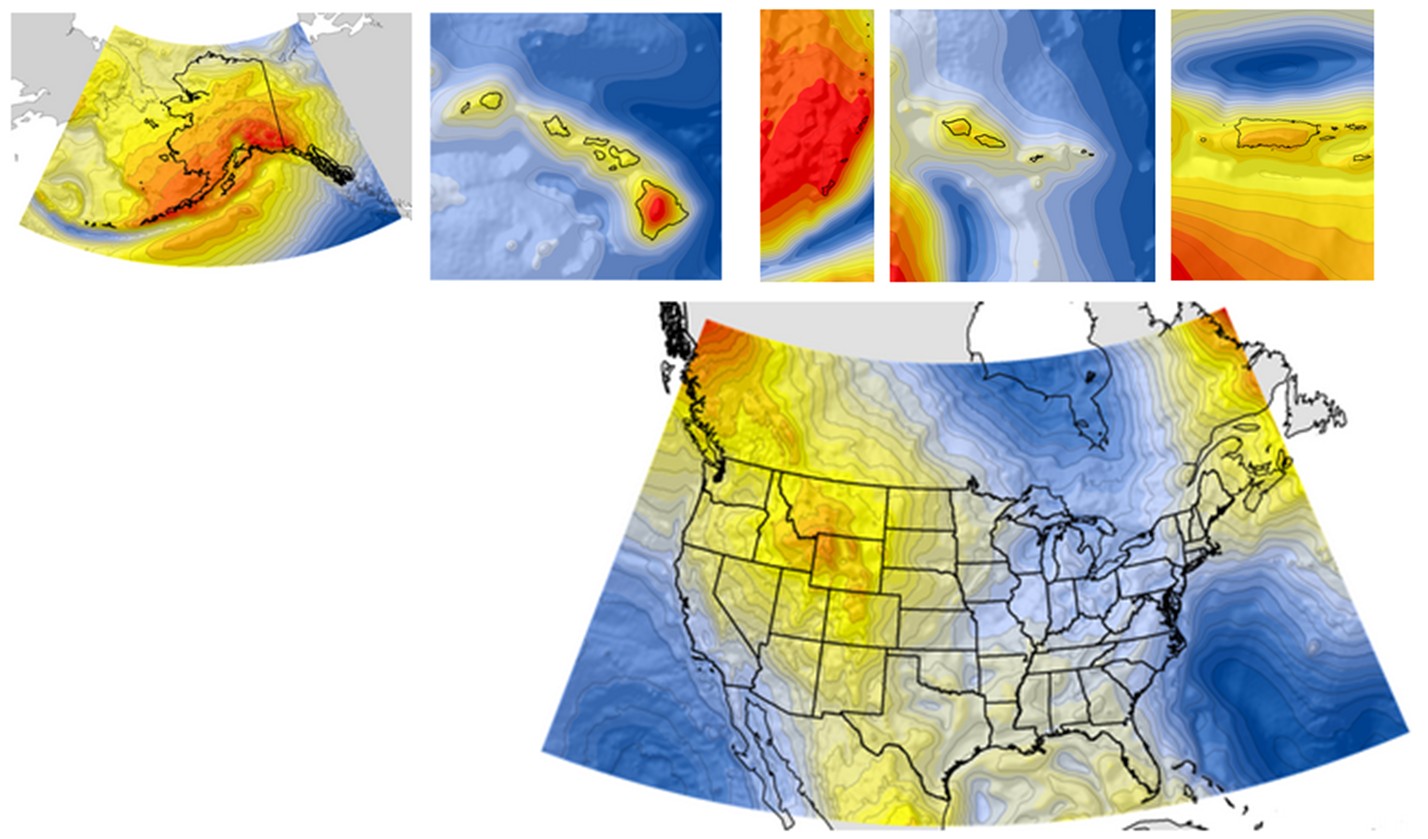 CONUS
Alaska
Hawaii
American Samoa
Puerto Rico & US Virgin Islands
Guam and Northern Mariana Islands
14
Geodetic Control Datasets – Geoid Models
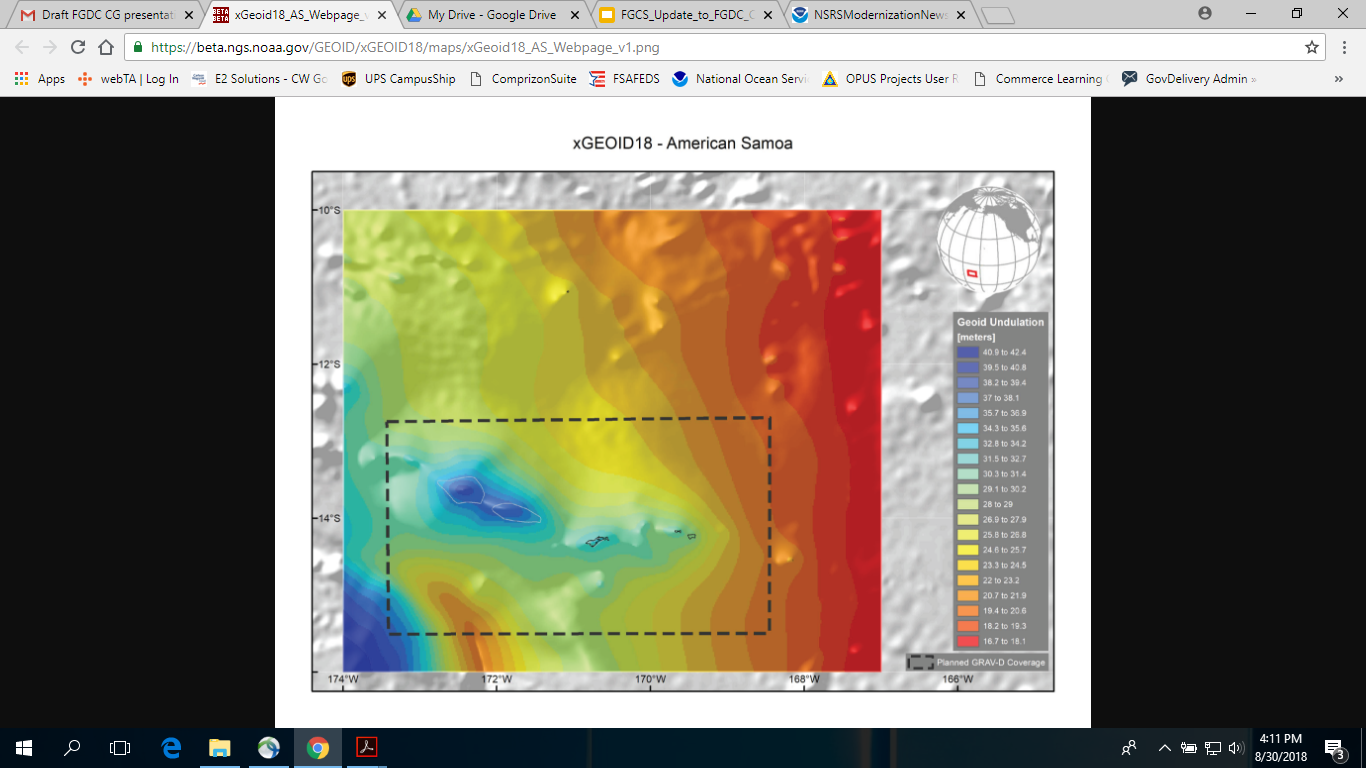 15
Geodetic Control Datasets – Geoid Models
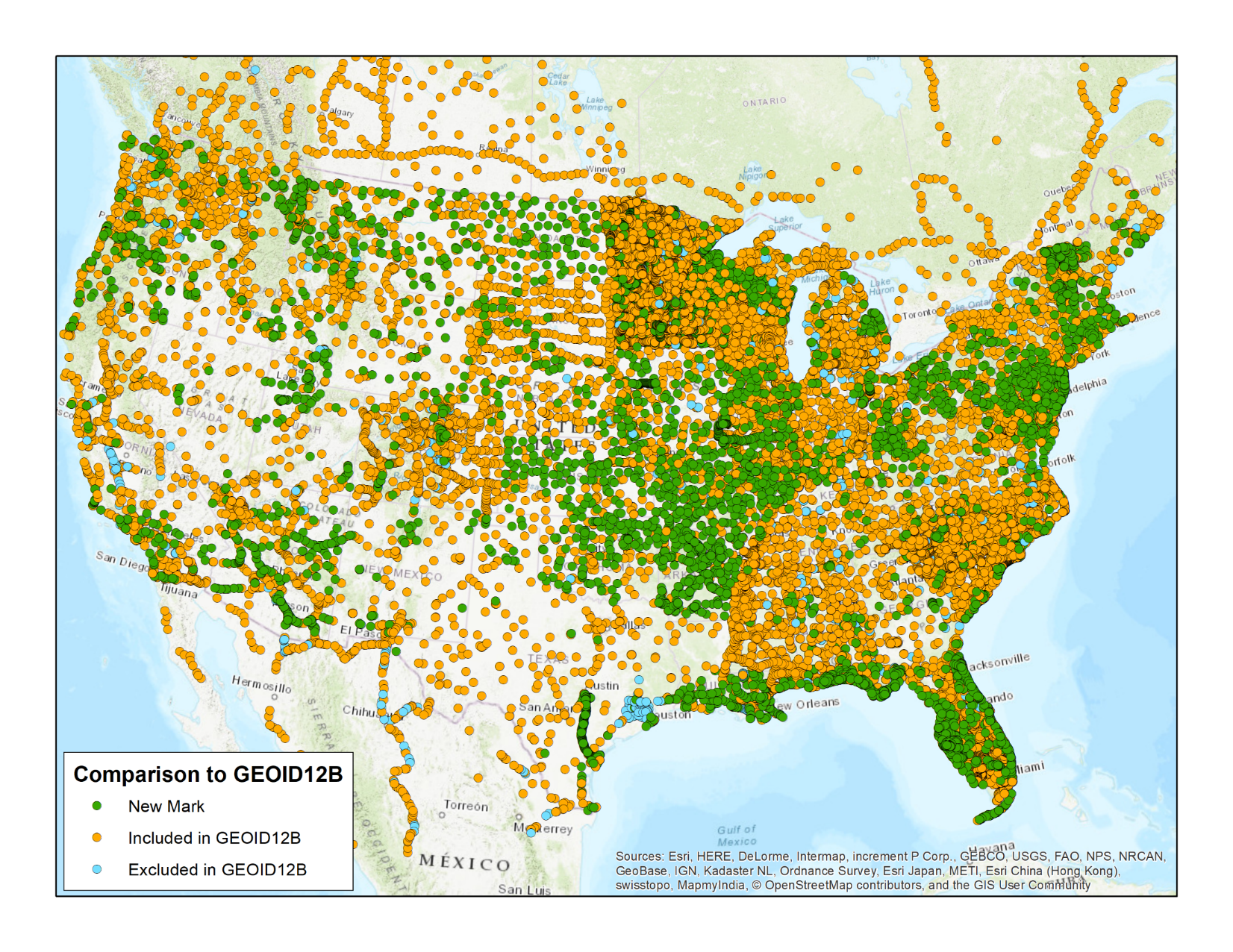 Prototype Hybrid Geoid (v5.1)
Planned release 2019
Similar construction as GEOID12B
Gravimetric Geoid Model: xGEOID17B
GPS on bench marks
16
FGCS Meetings
The last FGCS meeting was February 22, 2018. 
International coordination
NSRS modernization efforts
GEOID18 update
State Plane Coordinates for 2022
Discussion on NADCON approval
Work group discussions
The next FGCS meeting will be held October 25, 2018.
17
Next Steps
In the coming months, the FGCS plans to:
Continue to prepare for the new geometric and geopotential datums
Plan for next FGCS meeting
Continue to inform constituents about the new datums coming in 2022
Develop education lessons to help inform the public about geodetic principles
Deprecation of American Samoa Vertical Datum of 2002 (ASVD02)
18